Thursday 28th January 2021
Yesterday, you aced the sound ‘i-e’. Let’s practice writing the words with this sound…
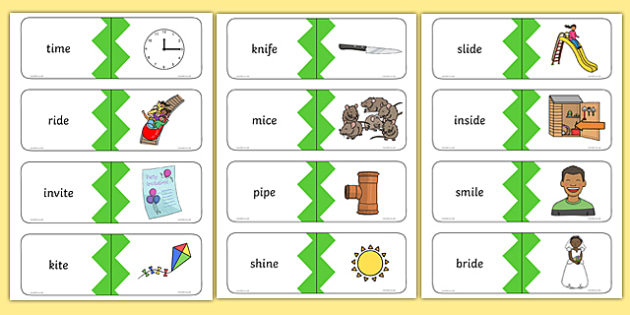 Thursday 28th January 2021
Today we will…

Learn a new sound.
Practise reading and spelling words with the new sound.
Write sentences with new spellings, independently.
home
phone
rose
o-e
hope
rope
spoke
note
bame
gime
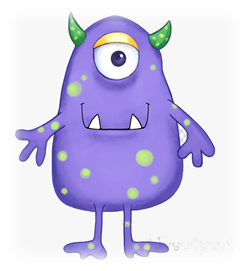 vead
vide
nate
poit
bope
fote
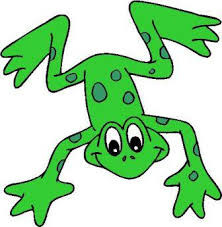 Can you help Fred the frog spell some words?
Fred is very impressed with your spellings!! He wants to know if you can write 2 sentences using two different words?